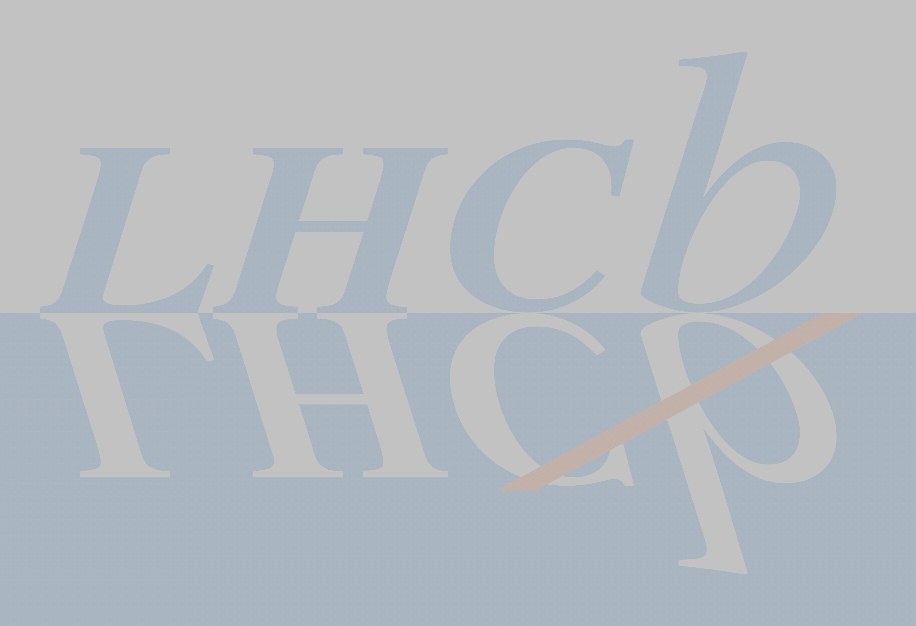 Rudolf G. C. Oldeman
Università degli studi di Cagliari e INFN sezione di Cagliari
On behalf of the LHCb collaboration
EPS-HEP conference
July 7-11, 2025, Marseille
1
R. Oldeman (Cagliari) – EPS-HEP 2025, Marseille
Outline
2
R. Oldeman (Cagliari) – EPS-HEP 2025, Marseille
Heavy flavour physics
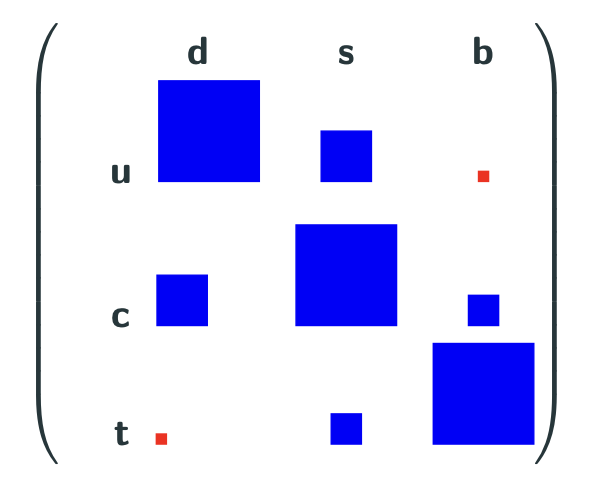 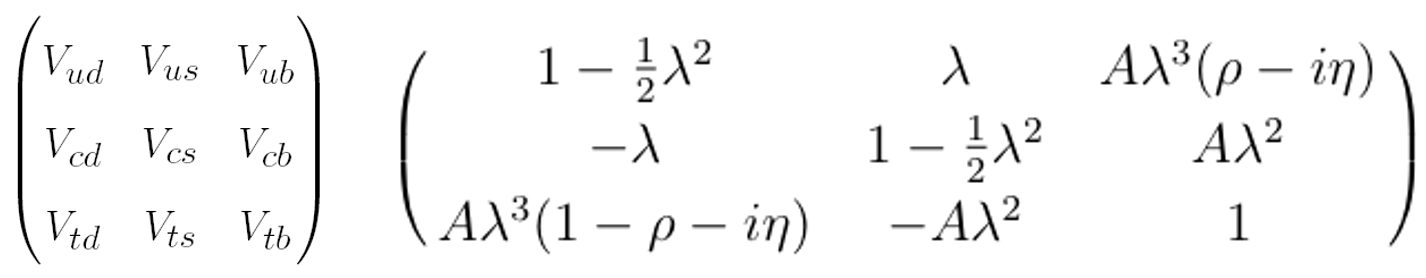 3
R. Oldeman (Cagliari) – EPS-HEP 2025, Marseille
Trees and loops
EPJC 41 (2005) 1
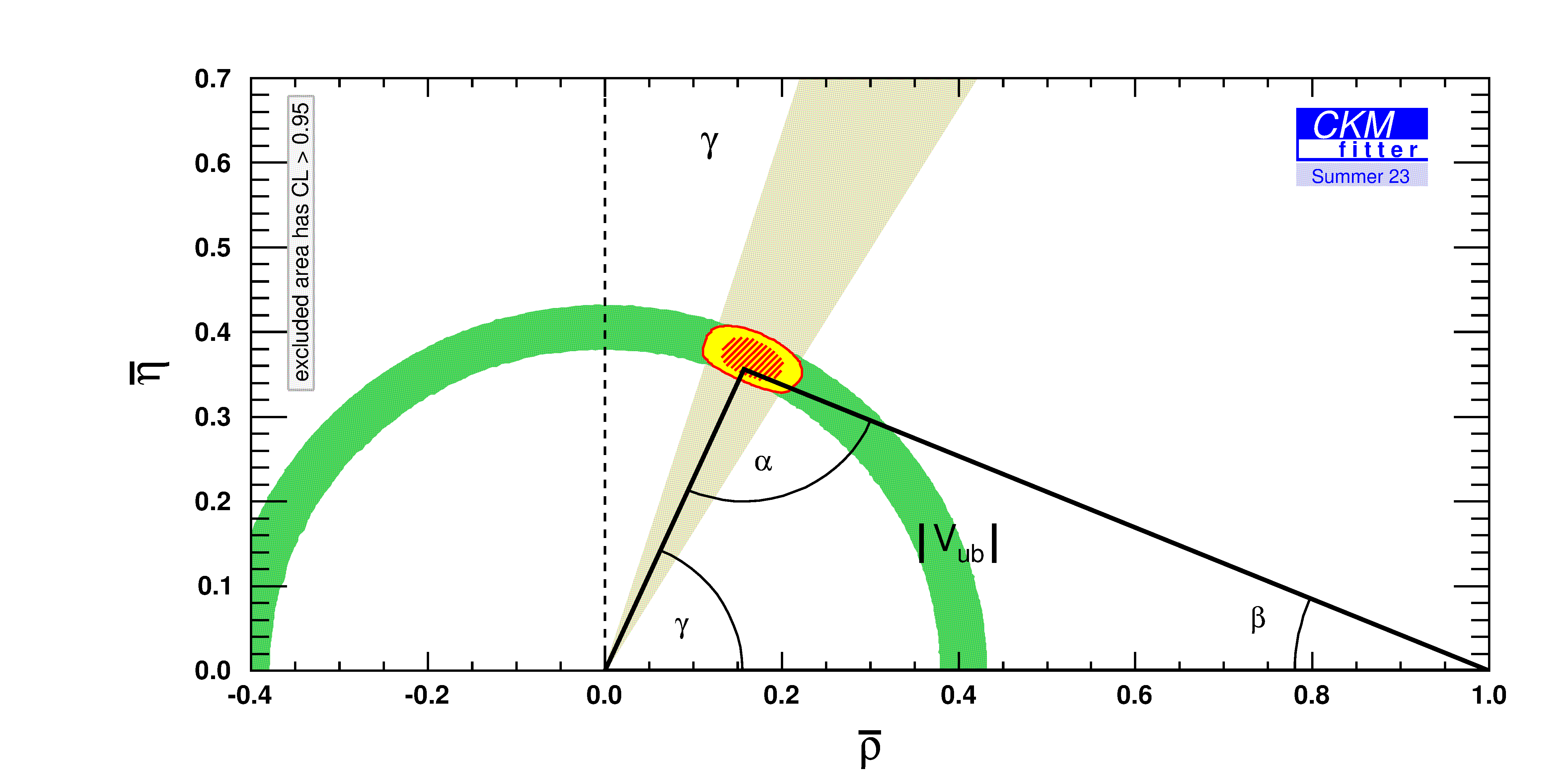 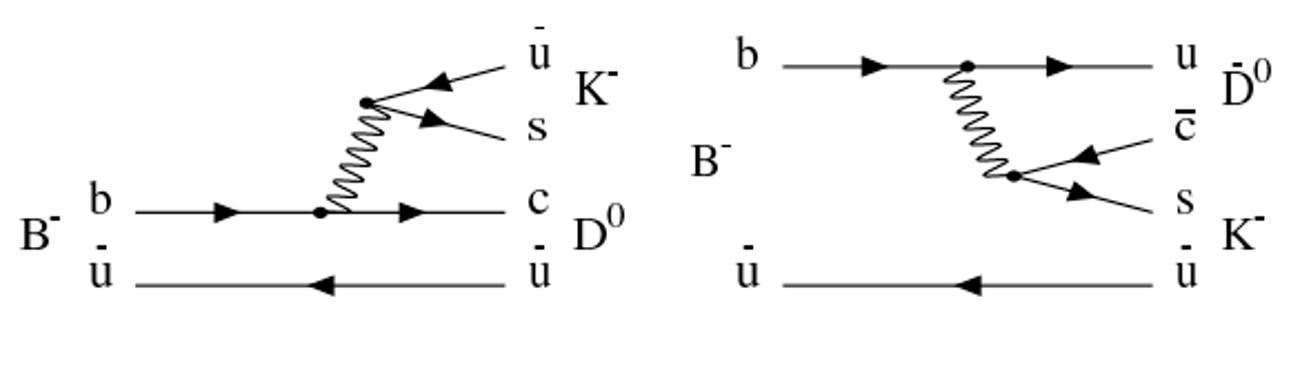 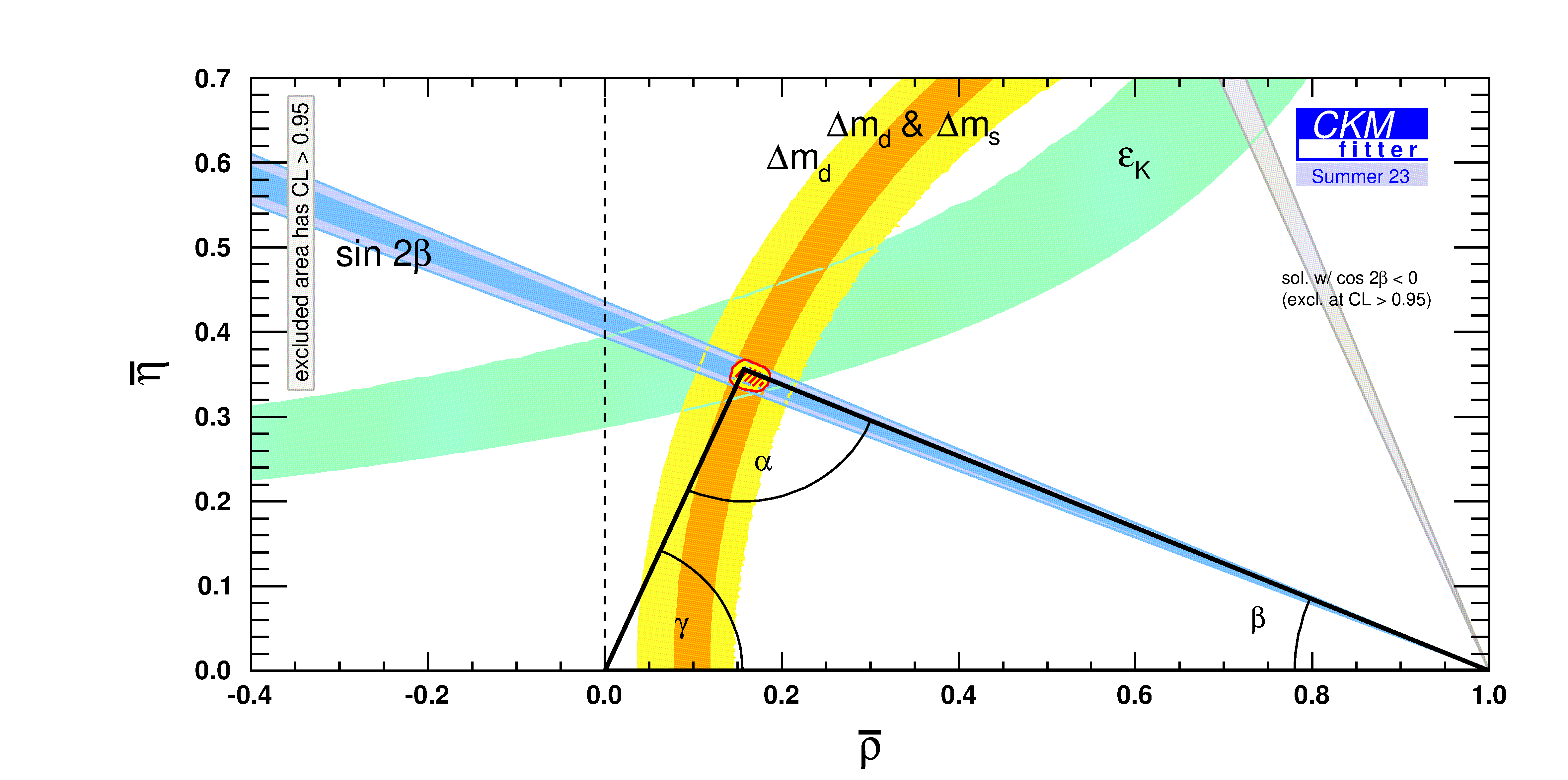 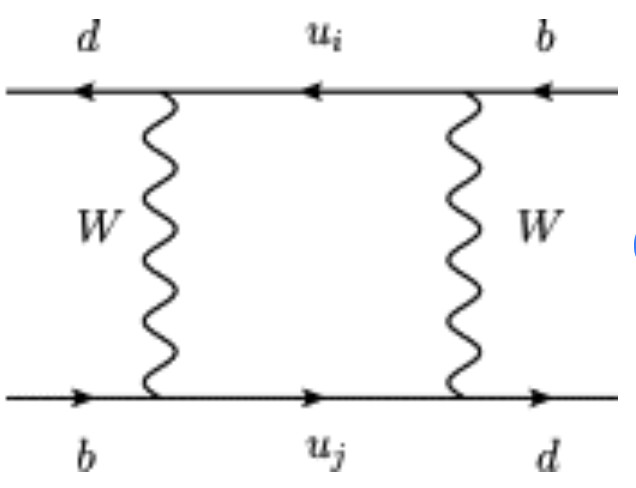 Inconsistencies between the two methods indicates new particles in loops.
So far: CONSISTENT.
4
R. Oldeman (Cagliari) – EPS-HEP 2025, Marseille
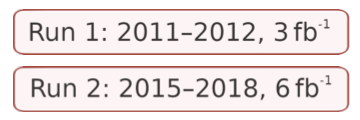 The LHCb experiment at CERN
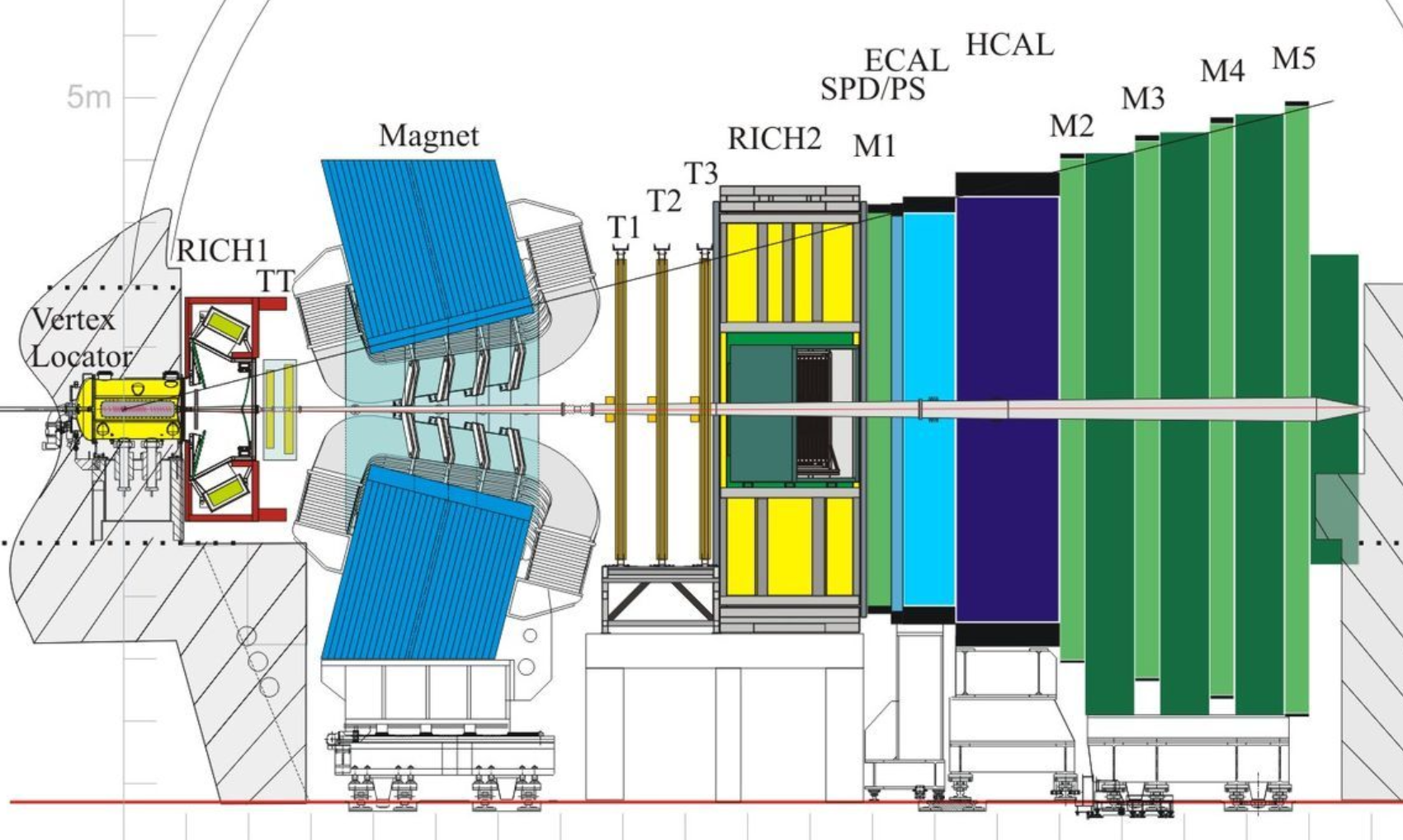 p
p
LHCb Detector Performance
Int. J. Mod. Phys. A30  1530022 (2015)
The LHCb Dectector
JINST 3 (2008) S08005
5
R. Oldeman (Cagliari) – EPS-HEP 2025, Marseille
Outline
6
R. Oldeman (Cagliari) – EPS-HEP 2025, Marseille
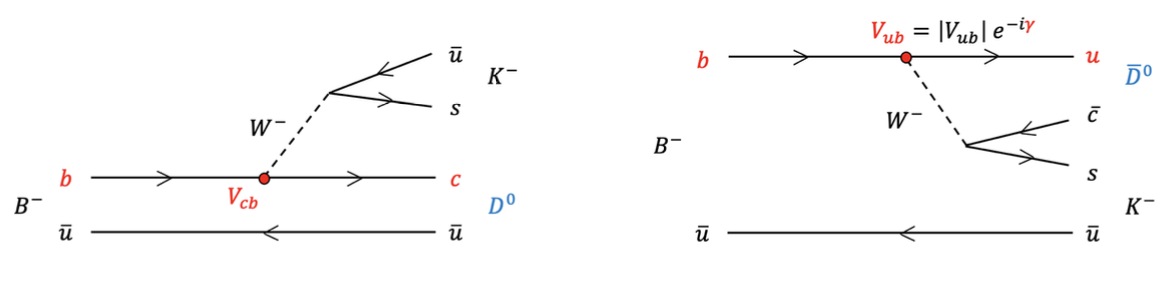 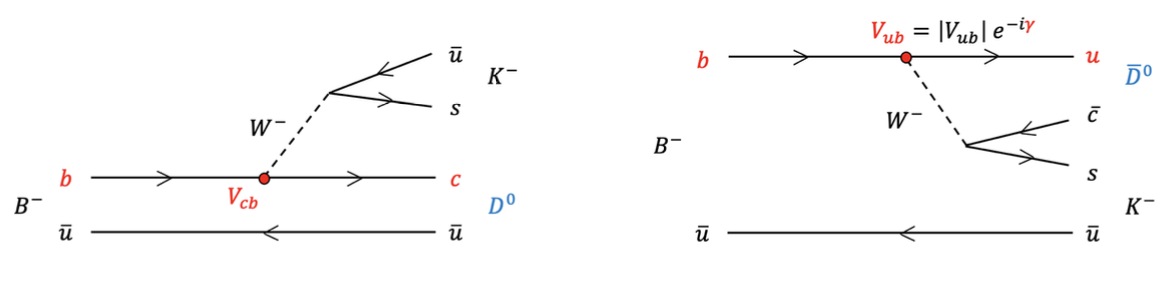 7
R. Oldeman (Cagliari) – EPS-HEP 2025, Marseille
JHEP 02 (2025) 113
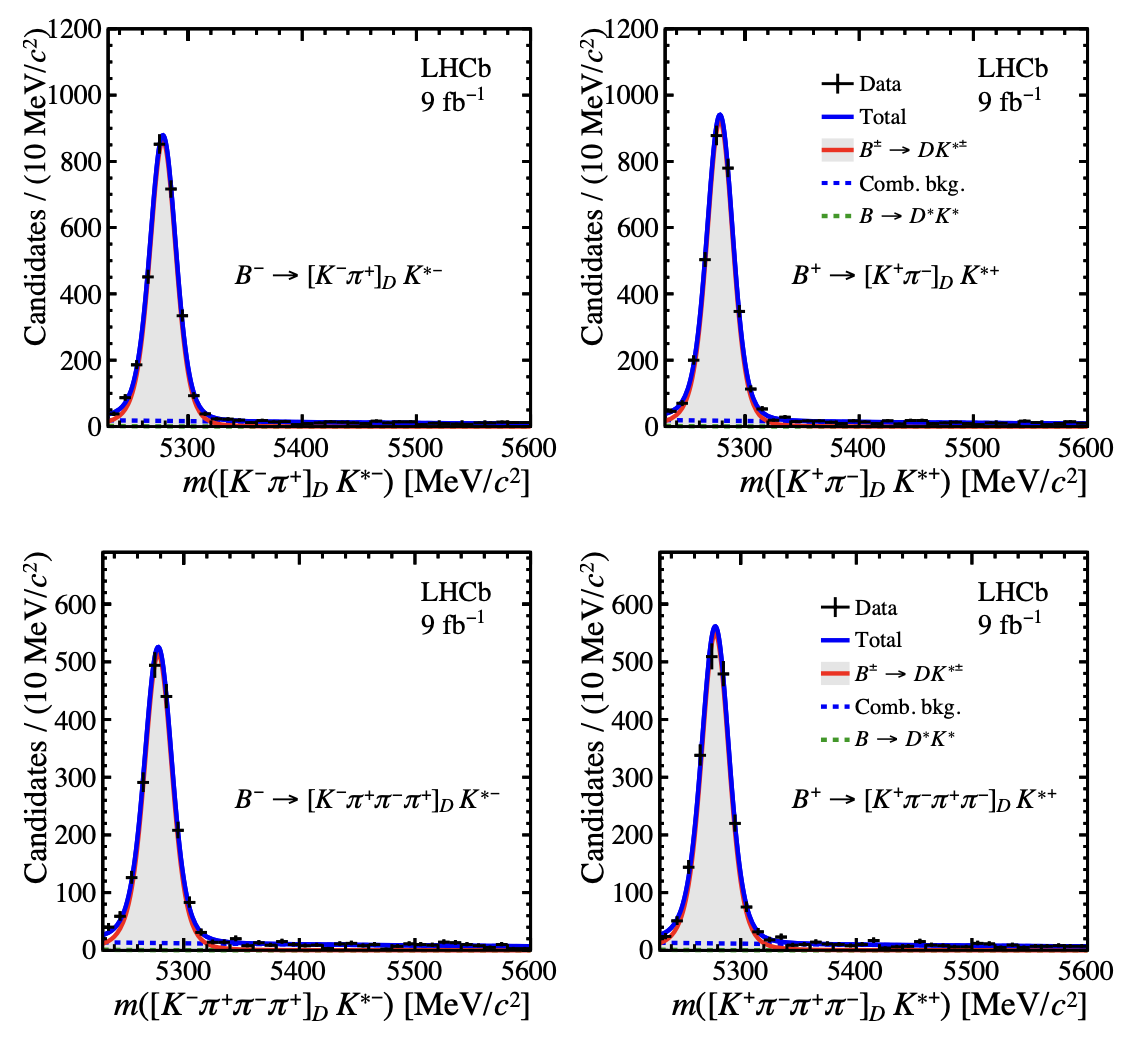 8
R. Oldeman (Cagliari) – EPS-HEP 2025, Marseille
JHEP 02 (2025) 113
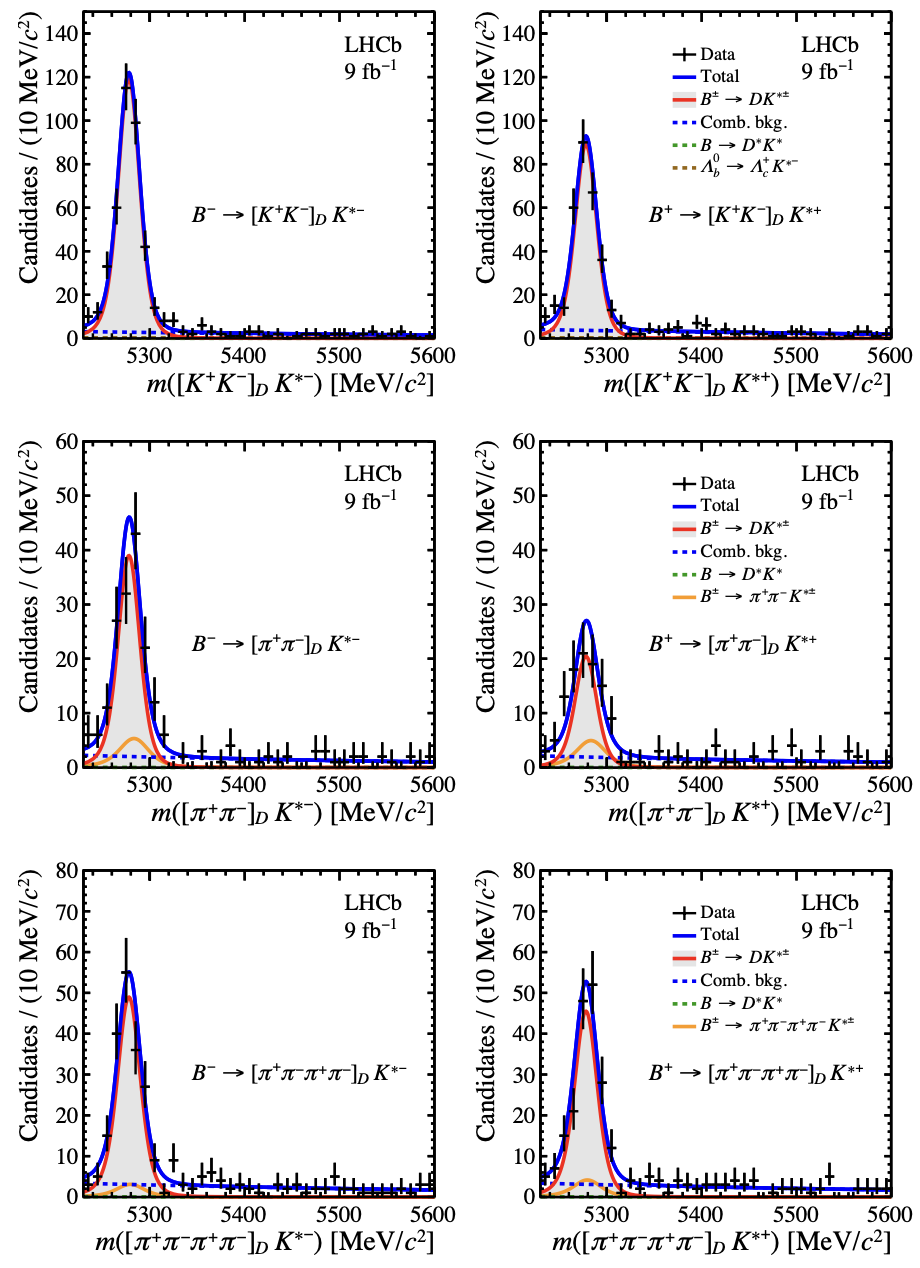 9
R. Oldeman (Cagliari) – EPS-HEP 2025, Marseille
JHEP 02 (2025) 113
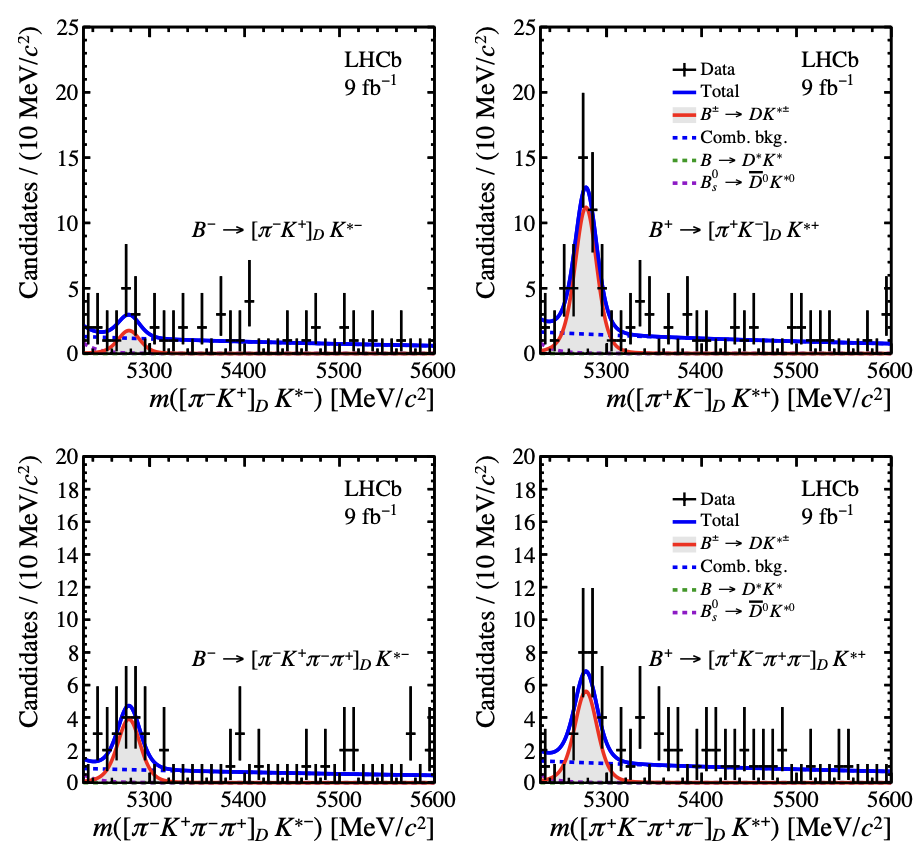 First observation!
10
R. Oldeman (Cagliari) – EPS-HEP 2025, Marseille
JHEP 02 (2025) 113]
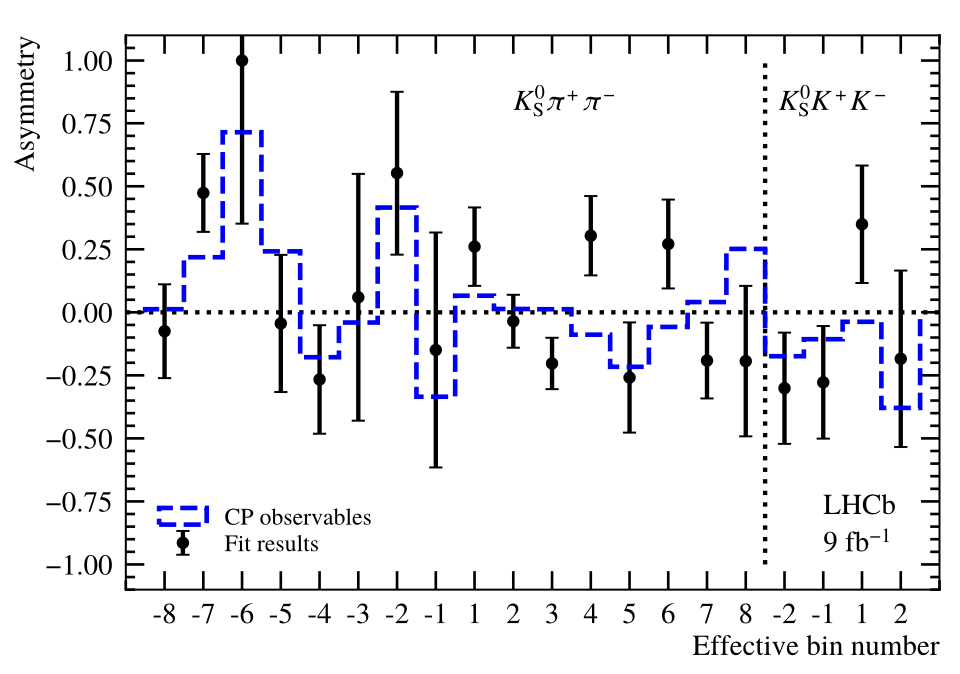 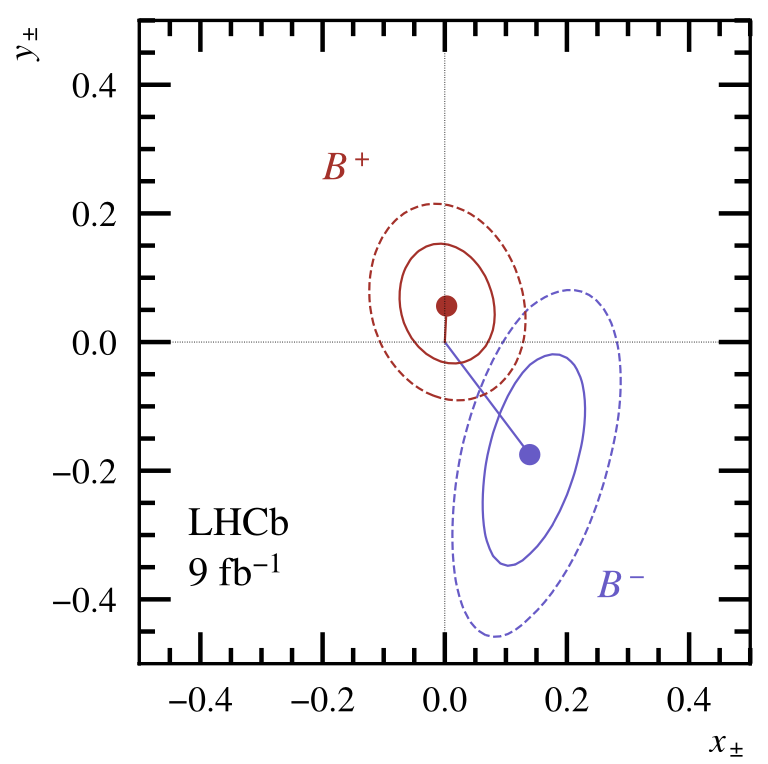 11
R. Oldeman (Cagliari) – EPS-HEP 2025, Marseille
JHEP 02 (2025) 113]
Result of fit to all modes:


Uncertainty dominated by statistics
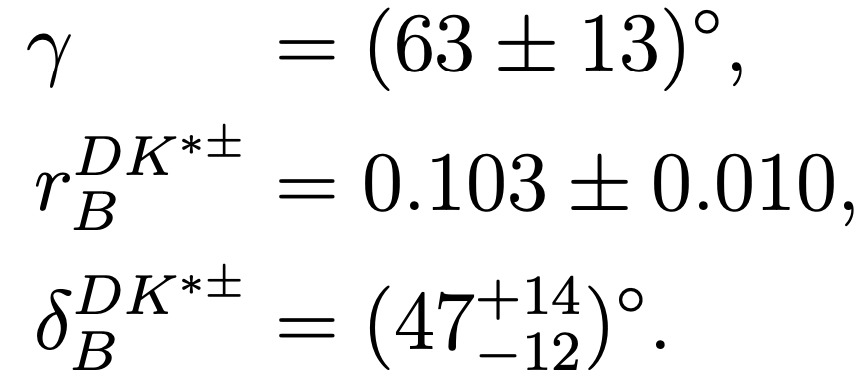 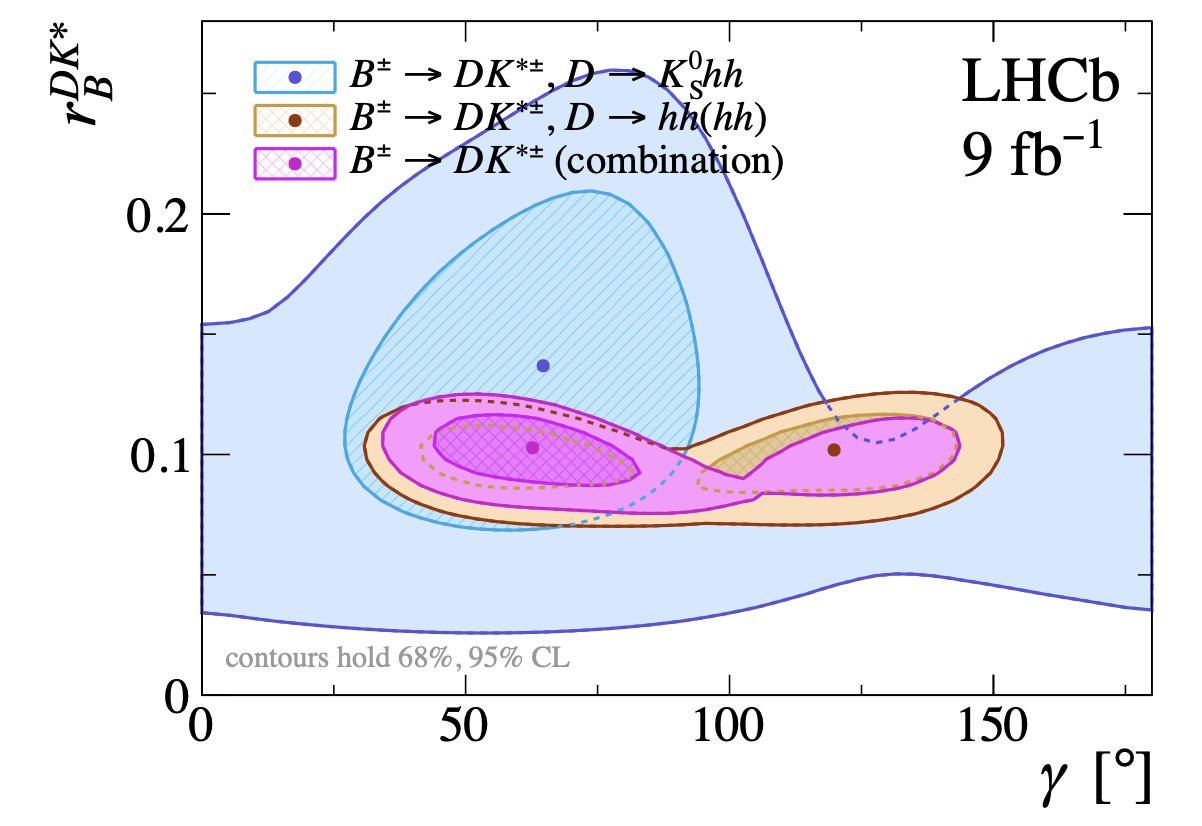 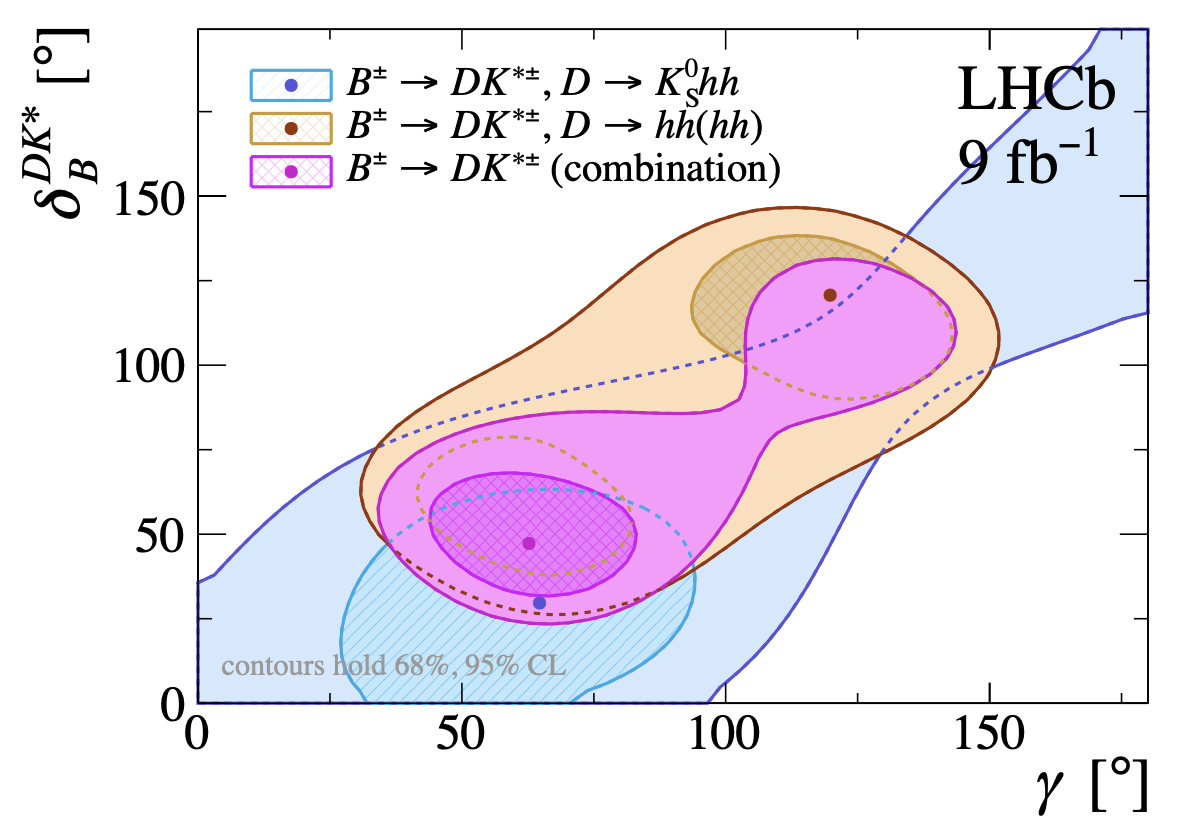 12
R. Oldeman (Cagliari) – EPS-HEP 2025, Marseille
Outline
13
R. Oldeman (Cagliari) – EPS-HEP 2025, Marseille
Nature Phys., 18(1):1-5, 2022
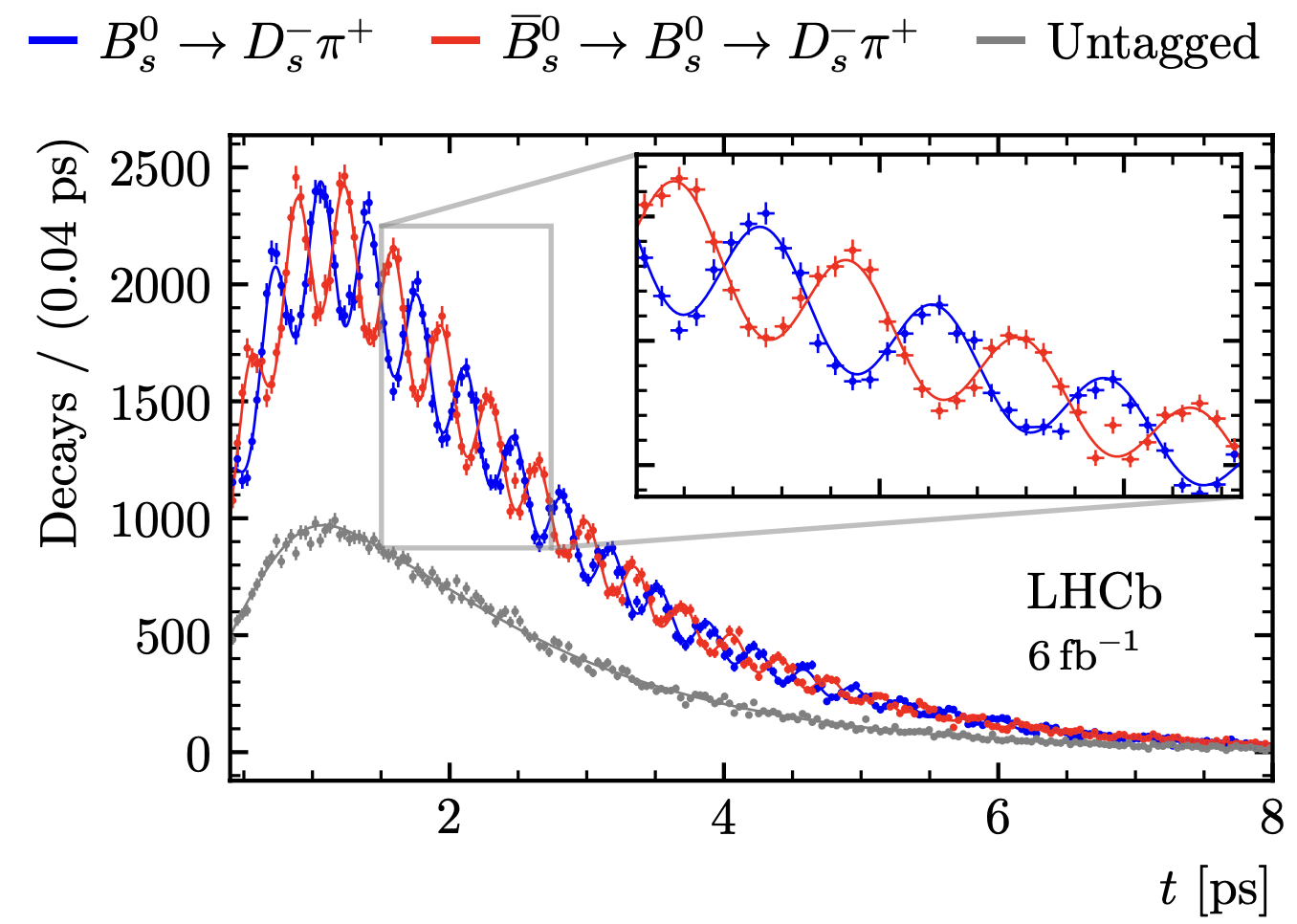 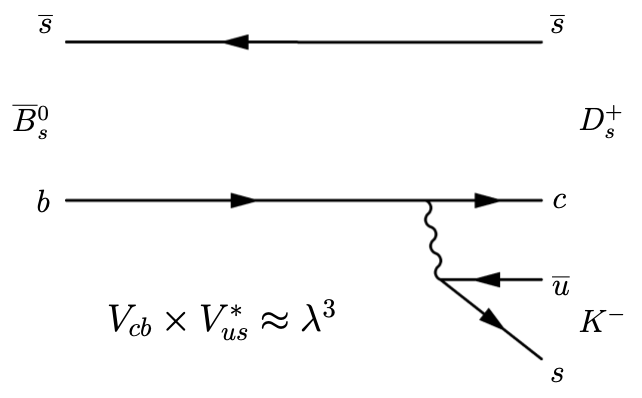 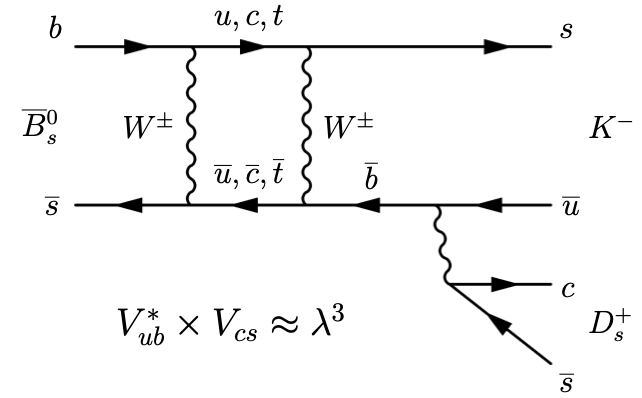 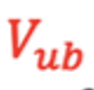 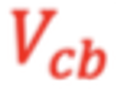 14
R. Oldeman (Cagliari) – EPS-HEP 2025, Marseille
JHEP 03 (2025) 139
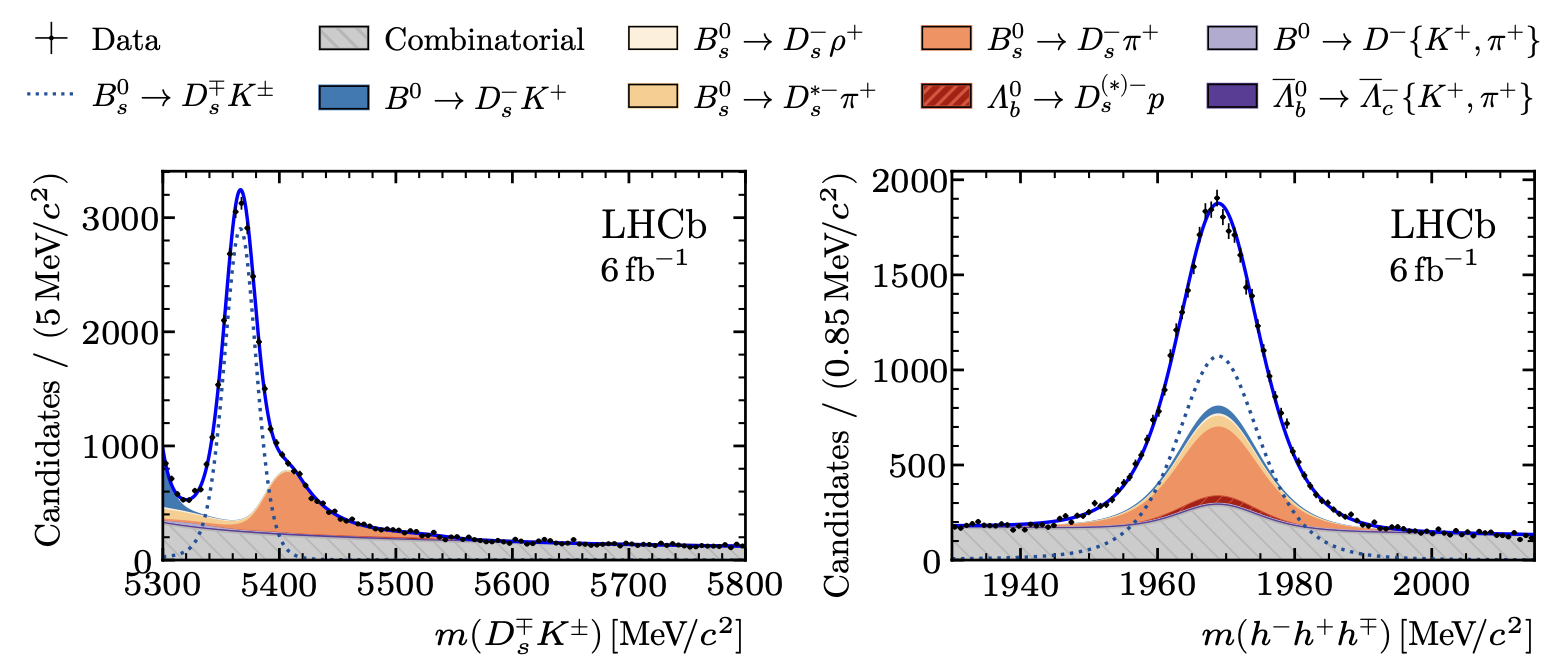 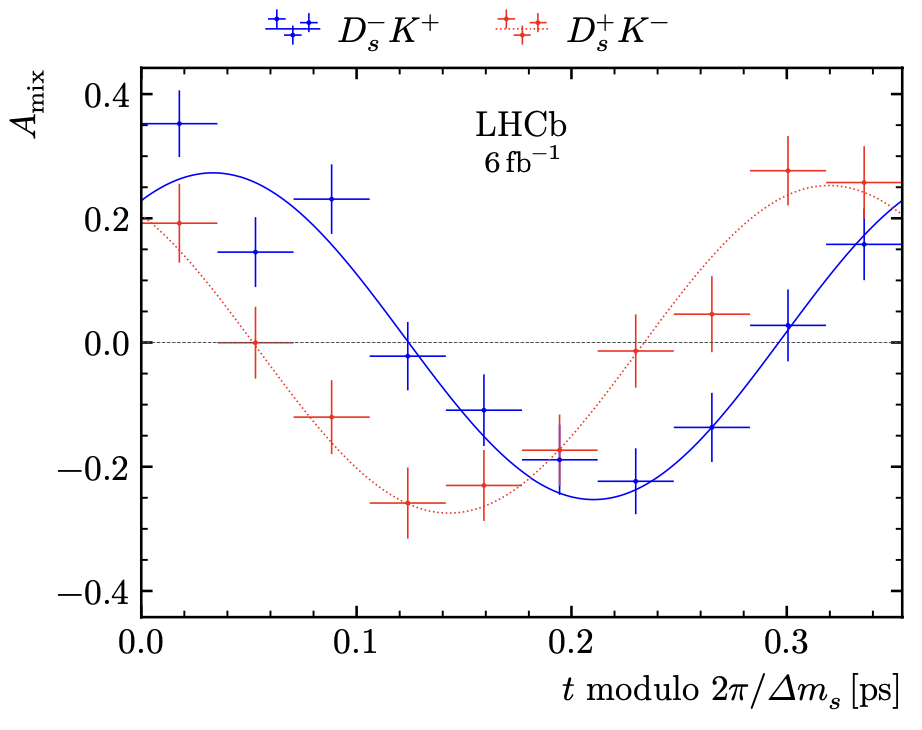 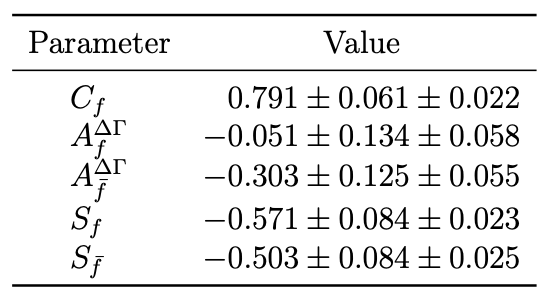 15
R. Oldeman (Cagliari) – EPS-HEP 2025, Marseille
JHEP 03 (2025) 139
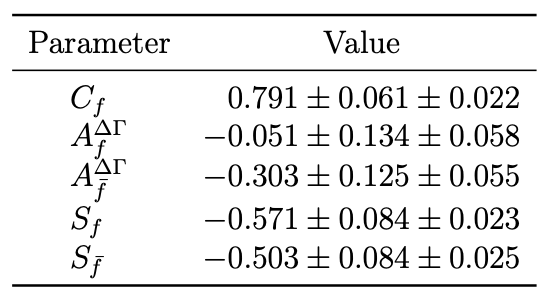 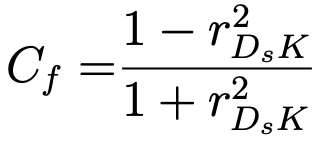 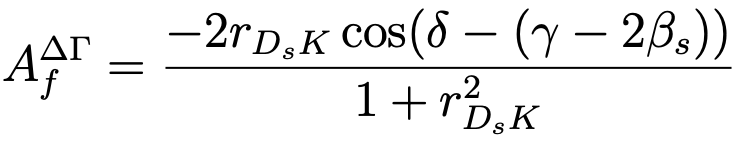 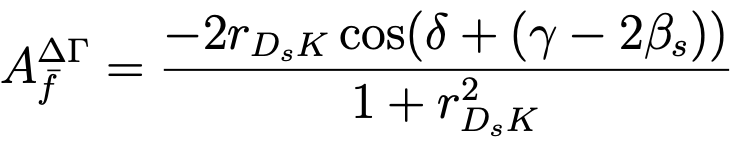 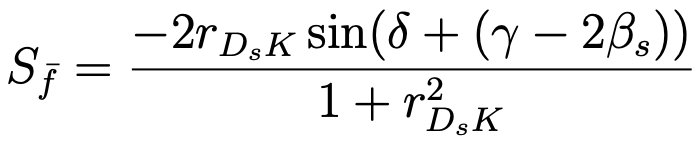 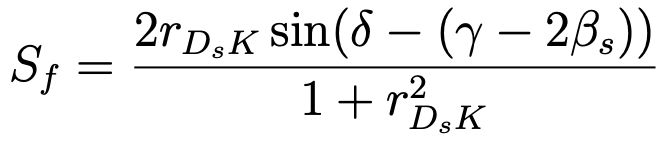 16
R. Oldeman (Cagliari) – EPS-HEP 2025, Marseille
JHEP 03 (2025) 139
New Run 2 result:	combine with Run 1:		Combination:
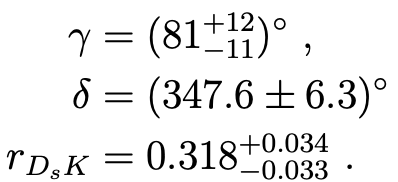 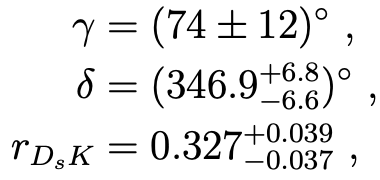 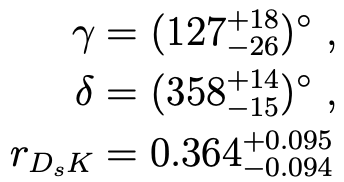 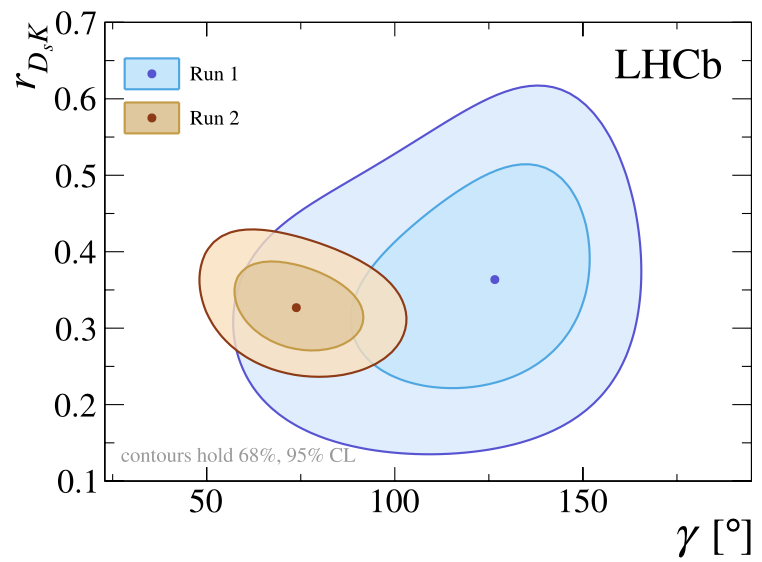 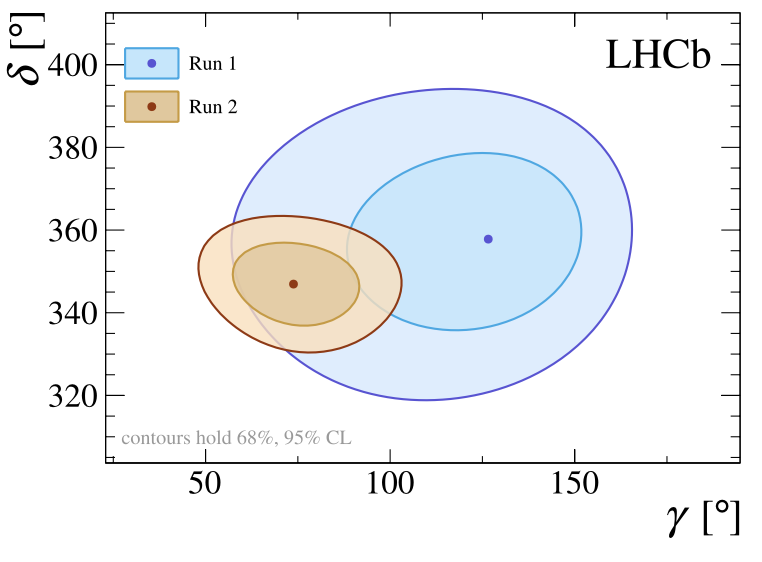 17
R. Oldeman (Cagliari) – EPS-HEP 2025, Marseille
Outline
18
R. Oldeman (Cagliari) – EPS-HEP 2025, Marseille
LHCb-CONF-2024-004
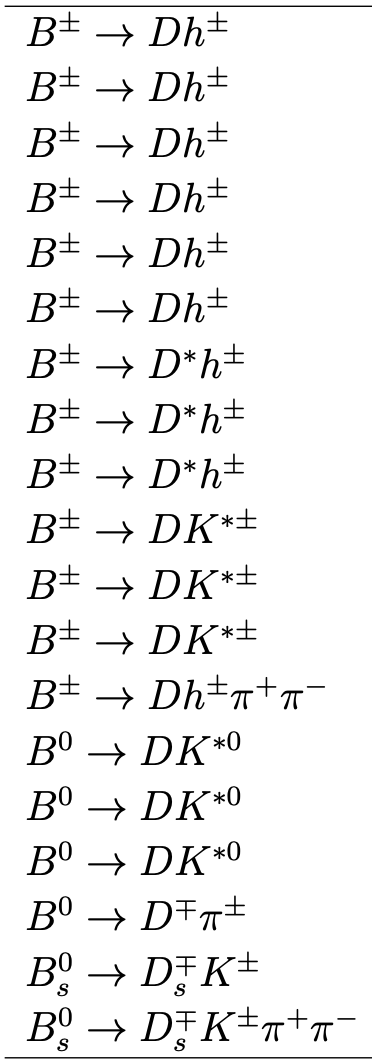 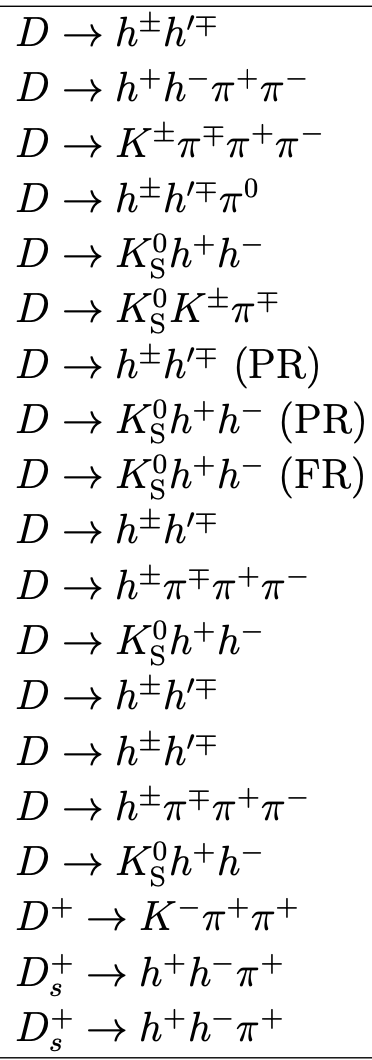 19
R. Oldeman (Cagliari) – EPS-HEP 2025, Marseille
LHCb-CONF-2024-004
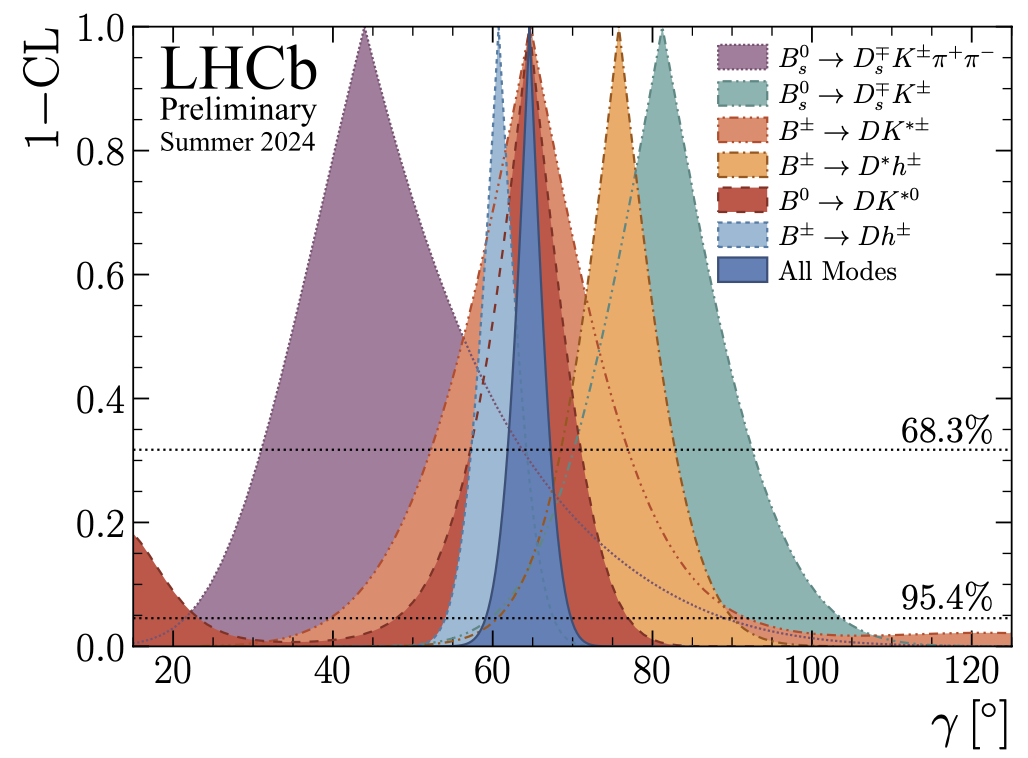 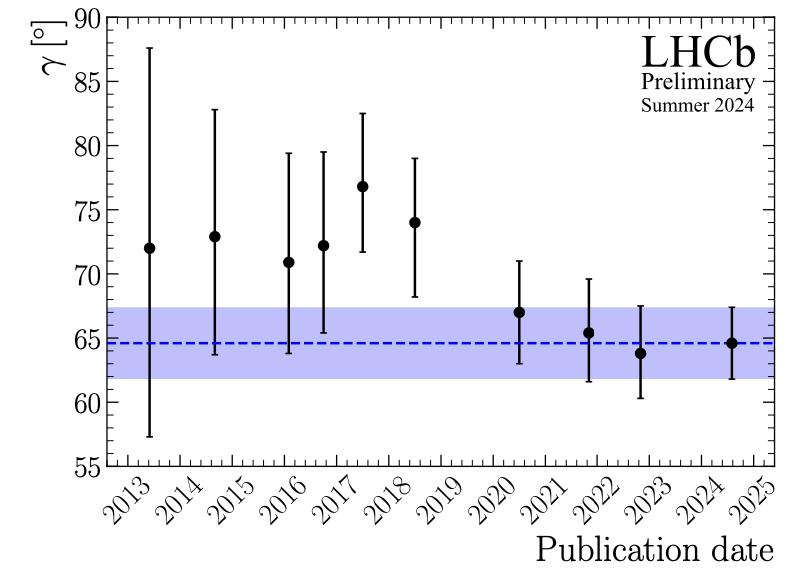 20
R. Oldeman (Cagliari) – EPS-HEP 2025, Marseille
Outline
21
R. Oldeman (Cagliari) – EPS-HEP 2025, Marseille
JHEP 01 (2025) 061
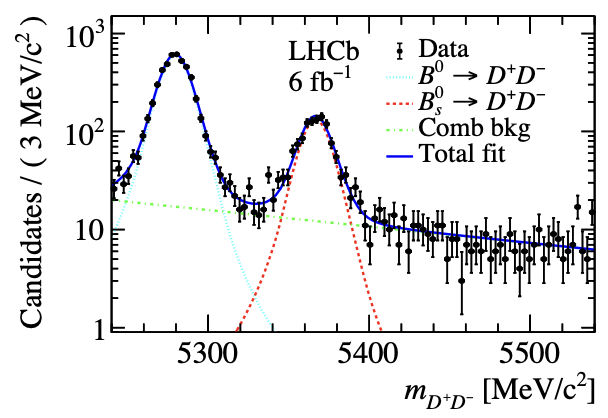 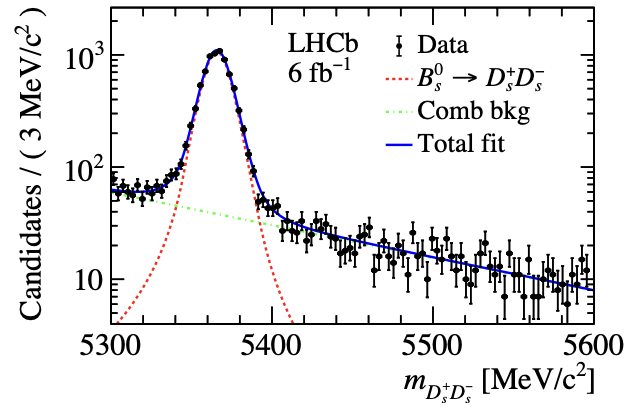 22
R. Oldeman (Cagliari) – EPS-HEP 2025, Marseille
JHEP 01 (2025) 061
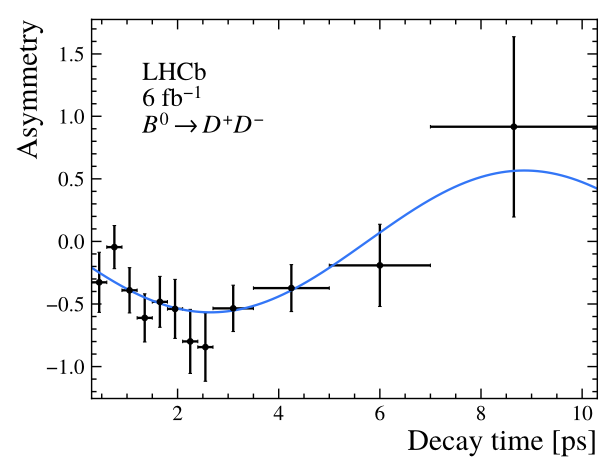 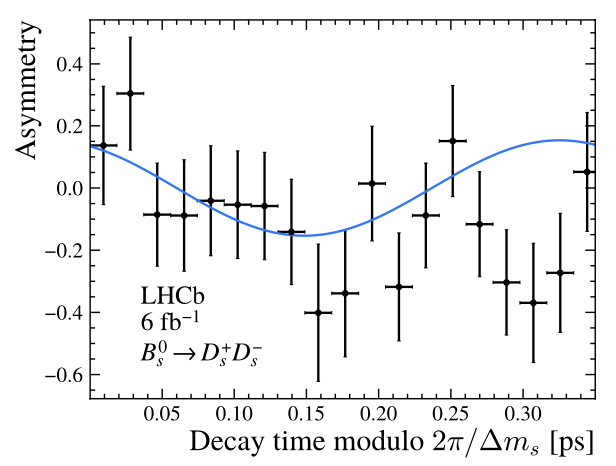 23
R. Oldeman (Cagliari) – EPS-HEP 2025, Marseille
Outline
24
R. Oldeman (Cagliari) – EPS-HEP 2025, Marseille
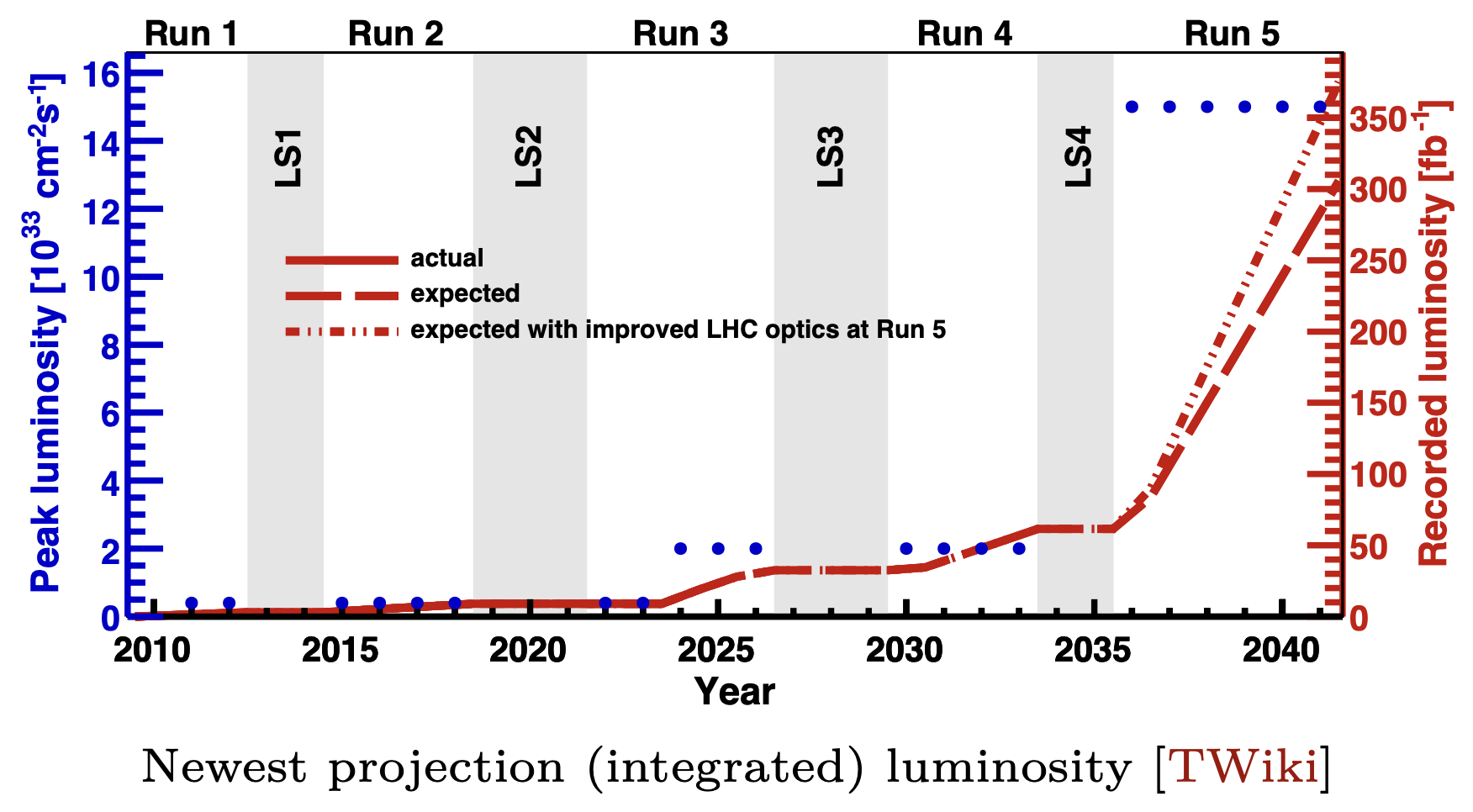 Outlook
today
LHCb
Upgrade II
LHCb Upgrade I
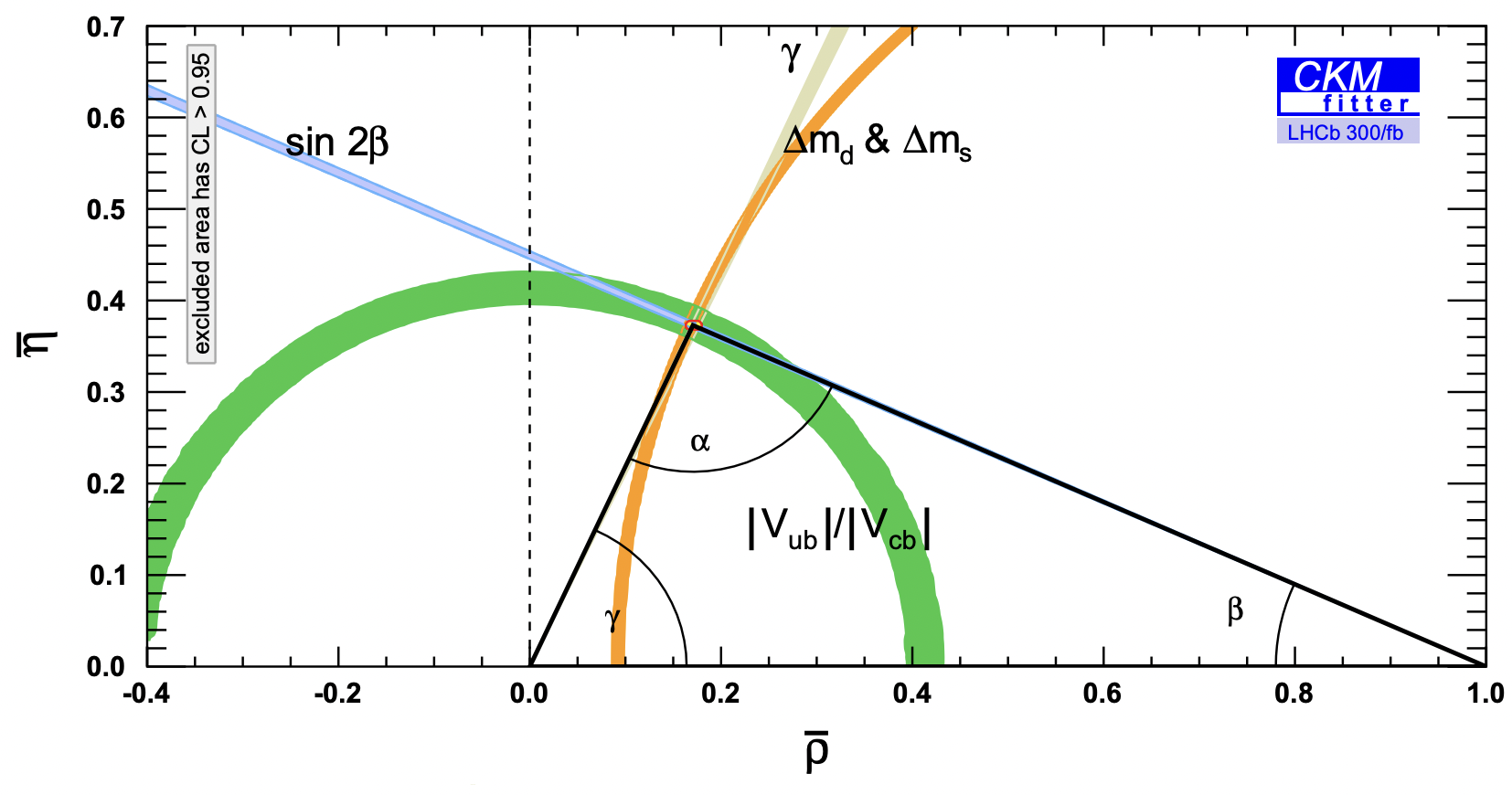 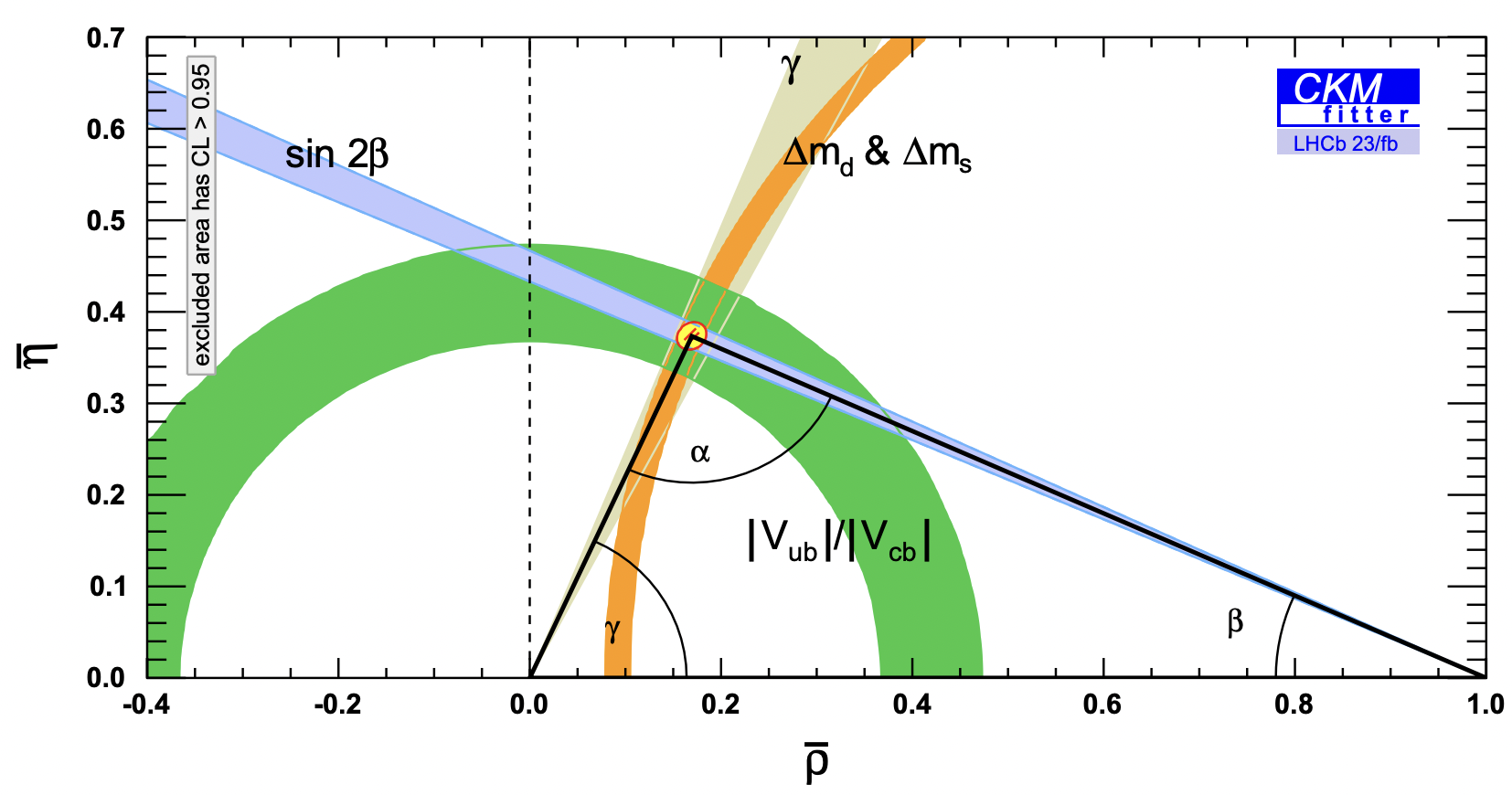 EPJC 41 (2005) 1 , LHCb-PUB-2018-027
25
R. Oldeman (Cagliari) – EPS-HEP 2025, Marseille
Conclusions
26
R. Oldeman (Cagliari) – EPS-HEP 2025, Marseille
BACKUP
R. Oldeman (Cagliari) - XXX Epiphany, Cracow
27
JINST 19 (2024) P05065
The LHCb upgrade
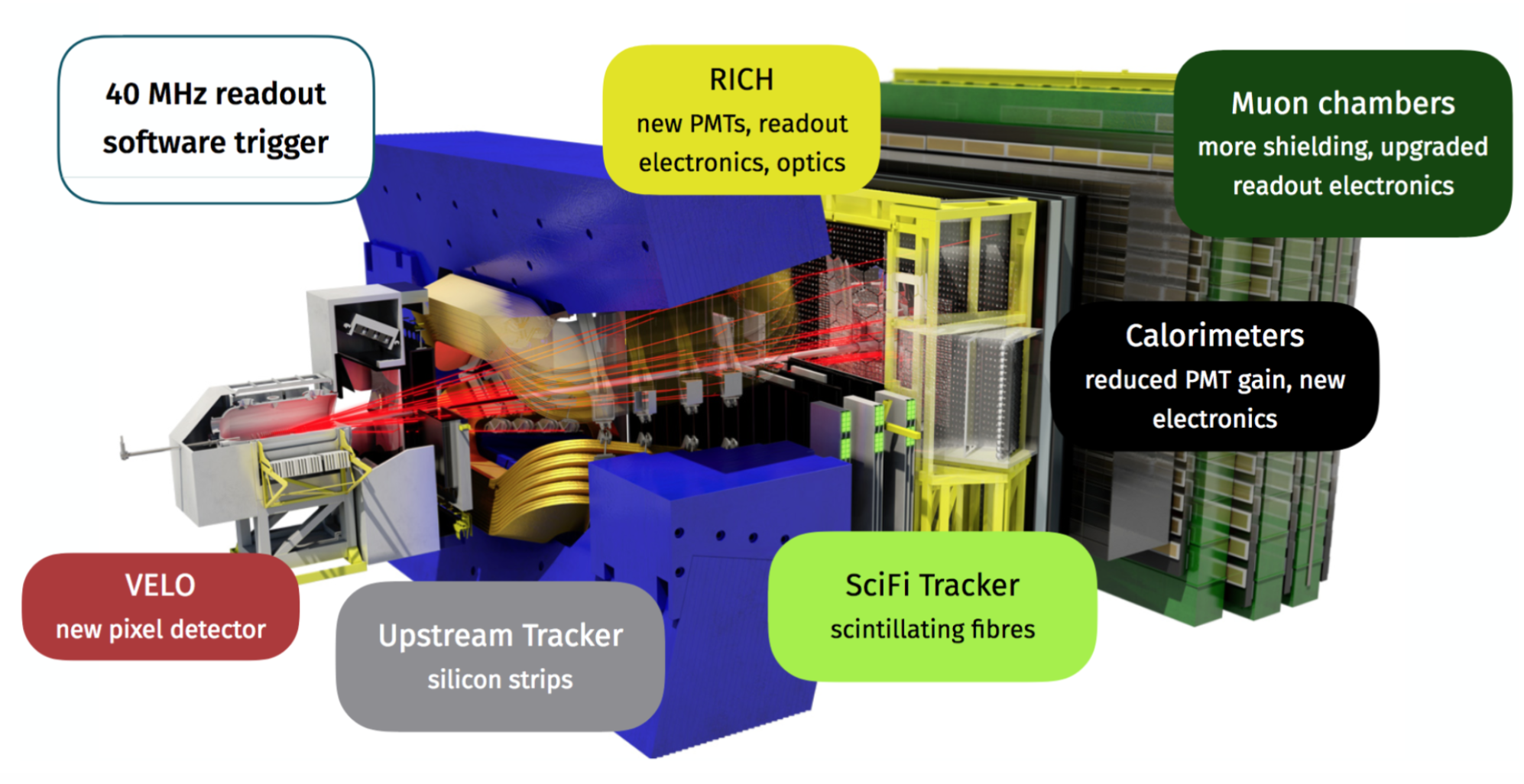 See also, “The upgraded LHCb trigger system”,
D. vom Bruch 7/7 14:00 T12
LHCb-FIGURE-2024-030
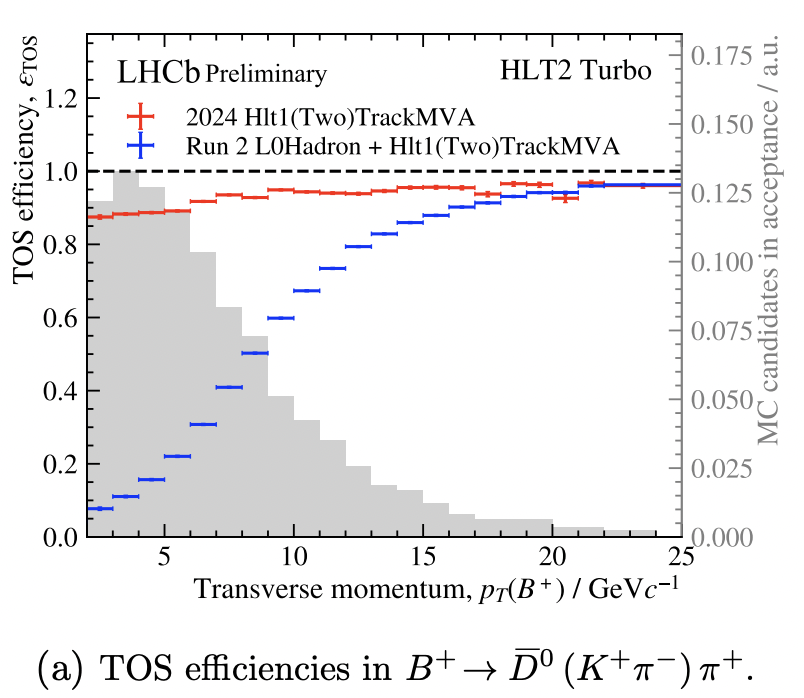 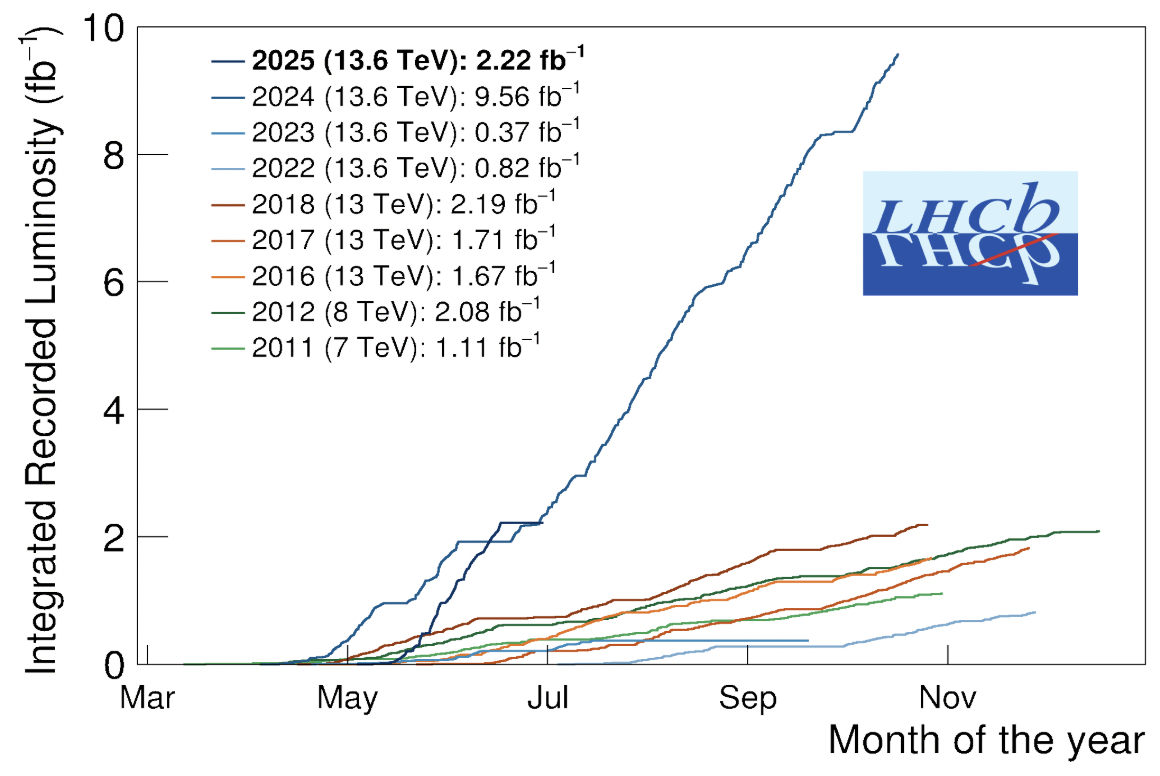 28
R. Oldeman (Cagliari) – EPS-HEP 2025, Marseille
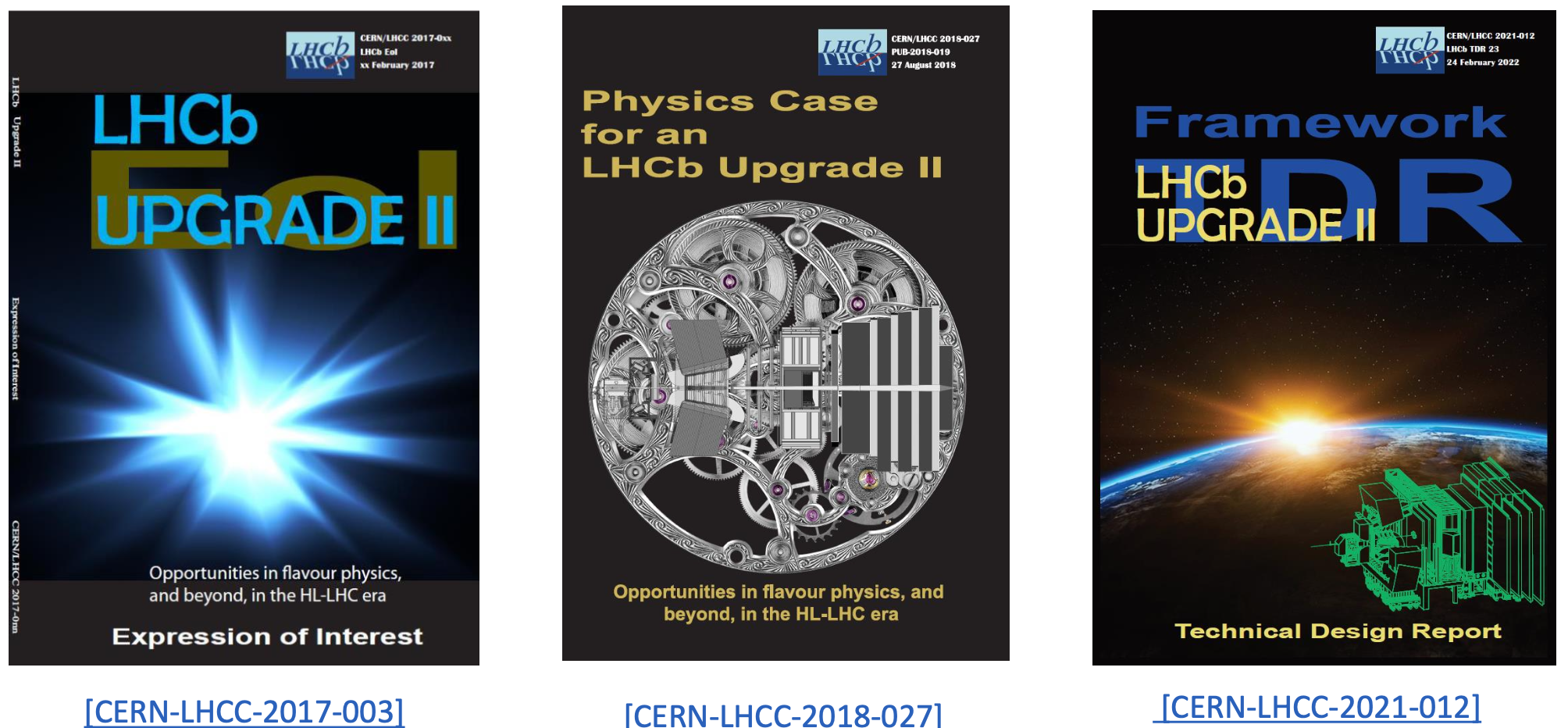 Upgrade II
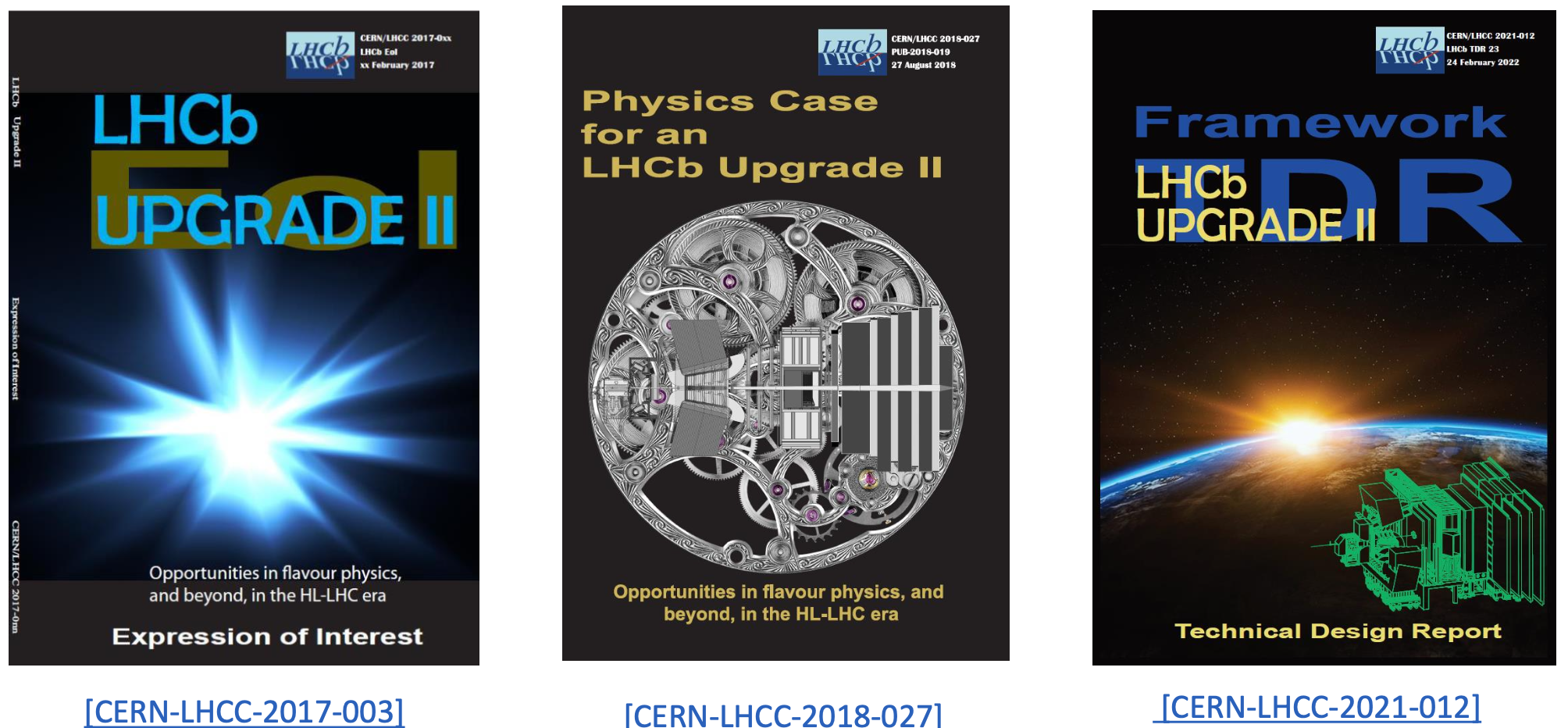 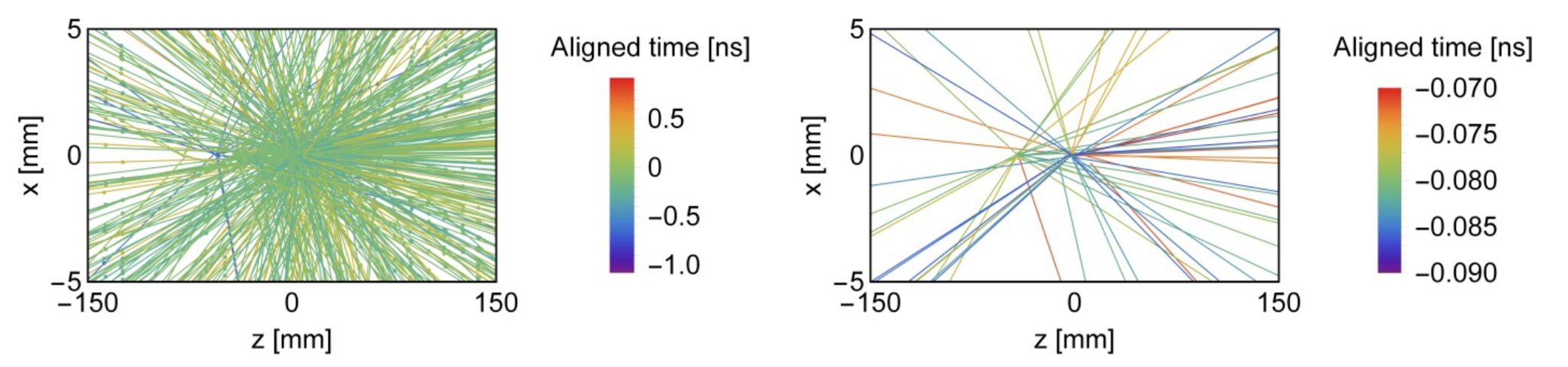 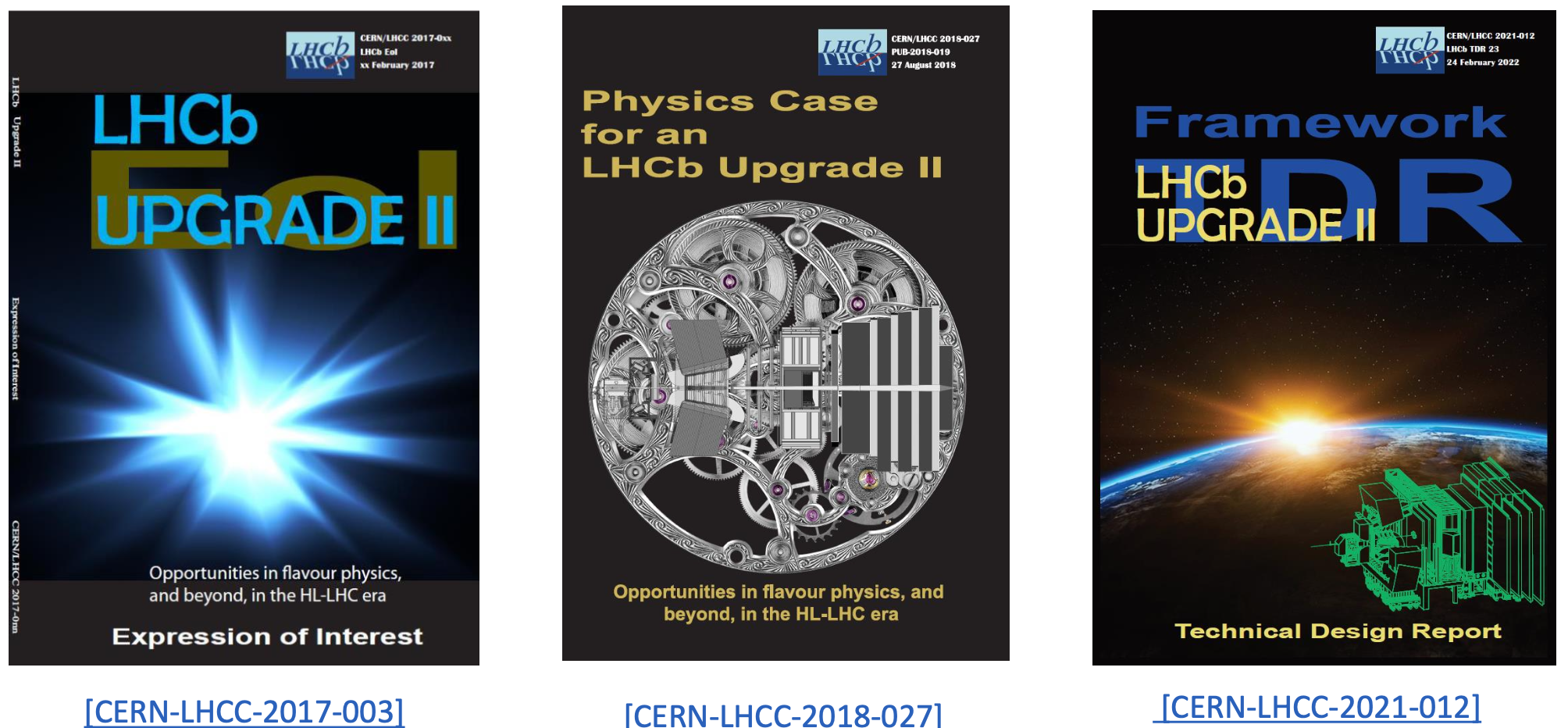 29
R. Oldeman (Cagliari) – EPS-HEP 2025, Marseille
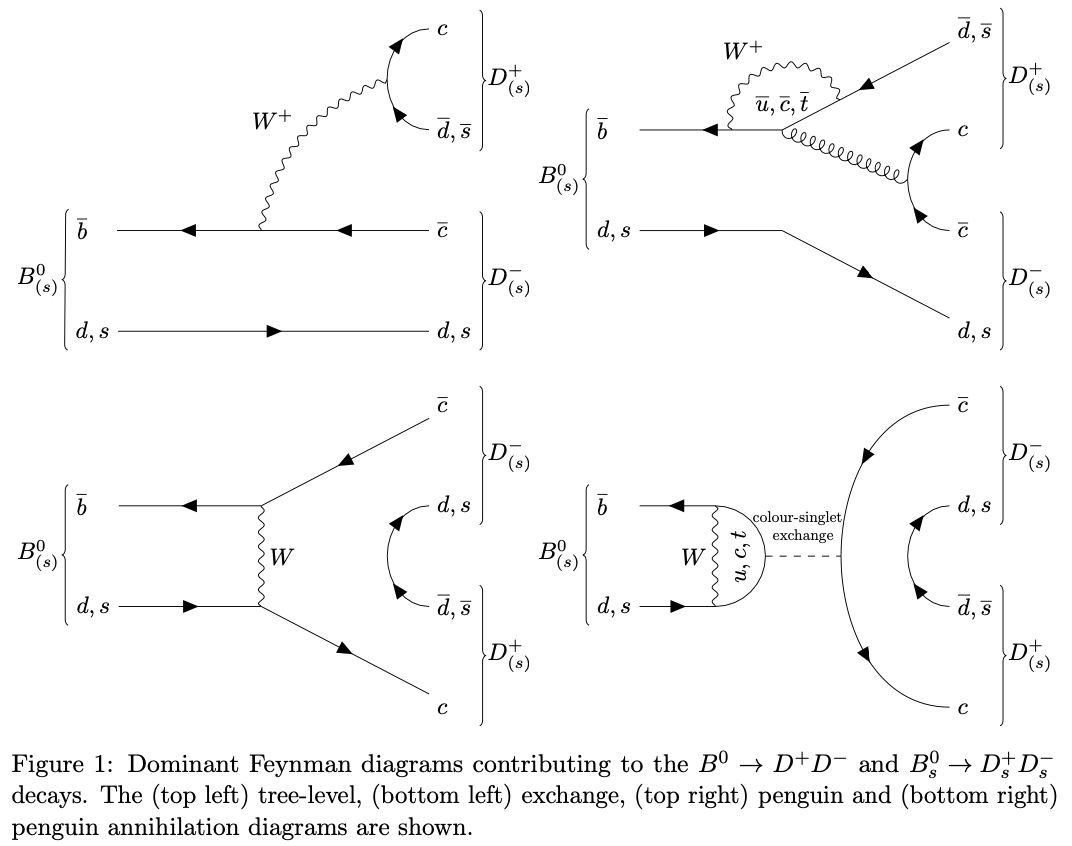 R. Oldeman (Cagliari) – EPS-HEP 2025, Marseille
30